Формула поспеху 
=
веды+увага+супрацоўніцтва+цярпенне
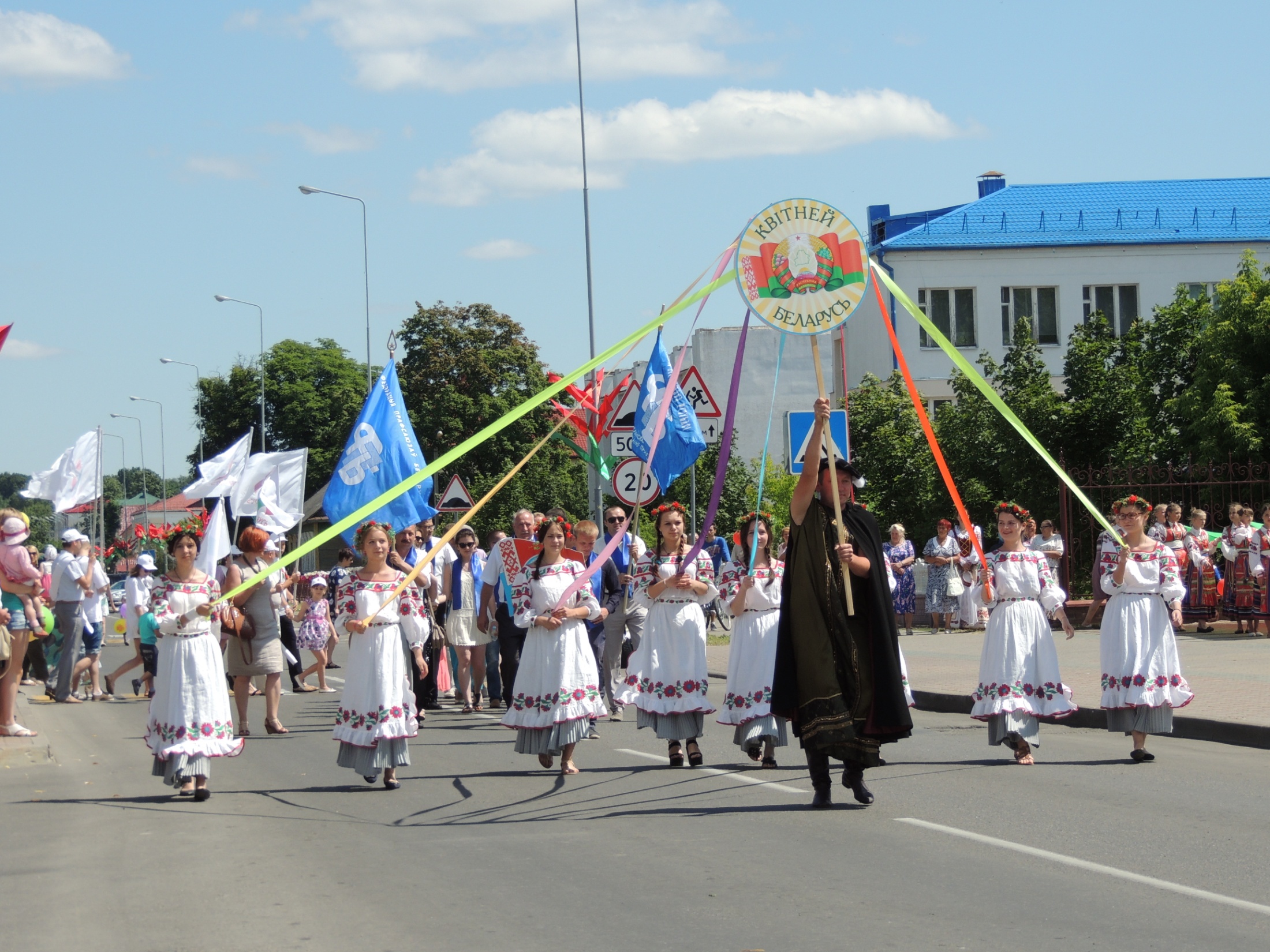 рн  ан  дн  зн  ін  мн  ан
радзіма
Ра..іма – гэта з..мля, на якой нарадзі..ся я, дзе нарадзіліся ўсе мы.  Для мяне Радзіма – в..ска ..алоднае і ўвесь Столінскі раён.
адно і тое ж пытанне

 
адносяцца да аднаго слова
 

аднародныя 
члены сказа
Аднароднымі членамі сказа
могуць быць 


дзейнікі, 

выказнікі, 

даданыя члены сказа.

Аднародныя члены сказа 
ў сказе выконваюць аднолькавую ролю.
Аднародныя члены сказа
адказваюць на адно і тое ж пытанне

 
адносяцца да аднаго і таго ж слова

 
выконваюць аднолькавую ролю ў сказе
(дзейніка, выказніка, даданых членаў сказа)
Фізкультхвілінка
6  2  8  4  7  3  5  1
т  а  ў  е  ы  л  к  к





калектыў
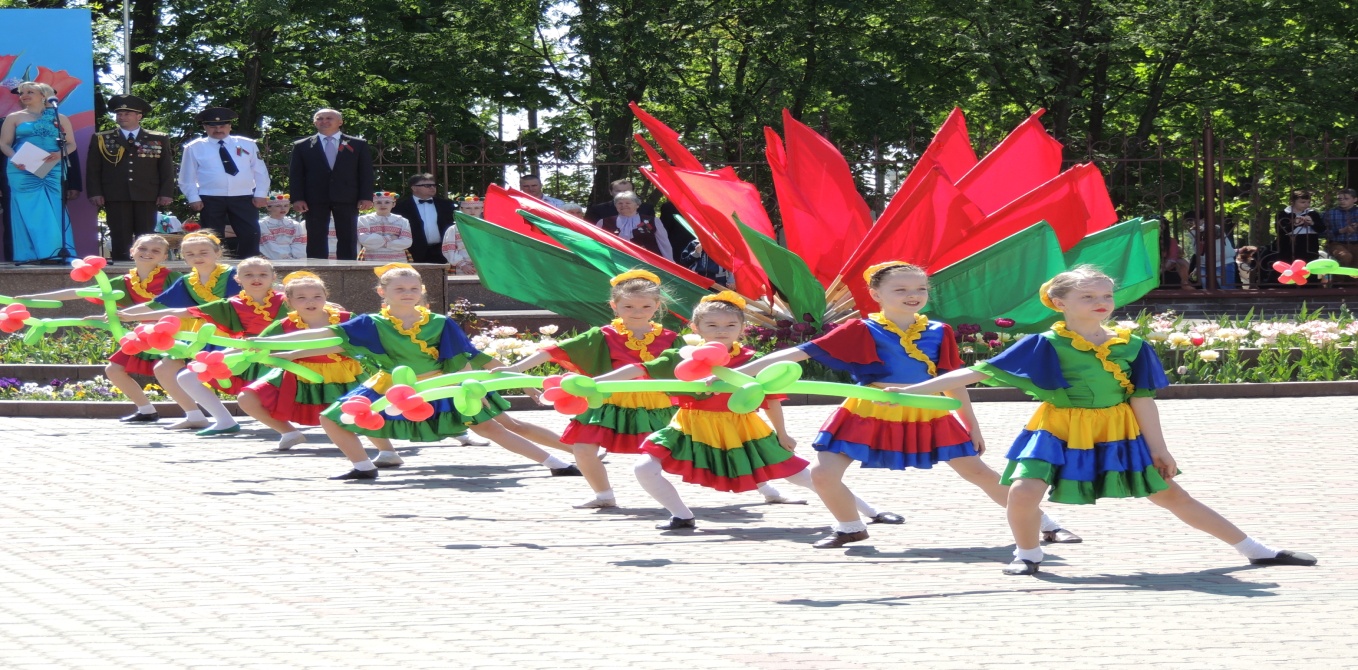 Словы для даведак:
калектыўная
калектыў
калектыўнасць
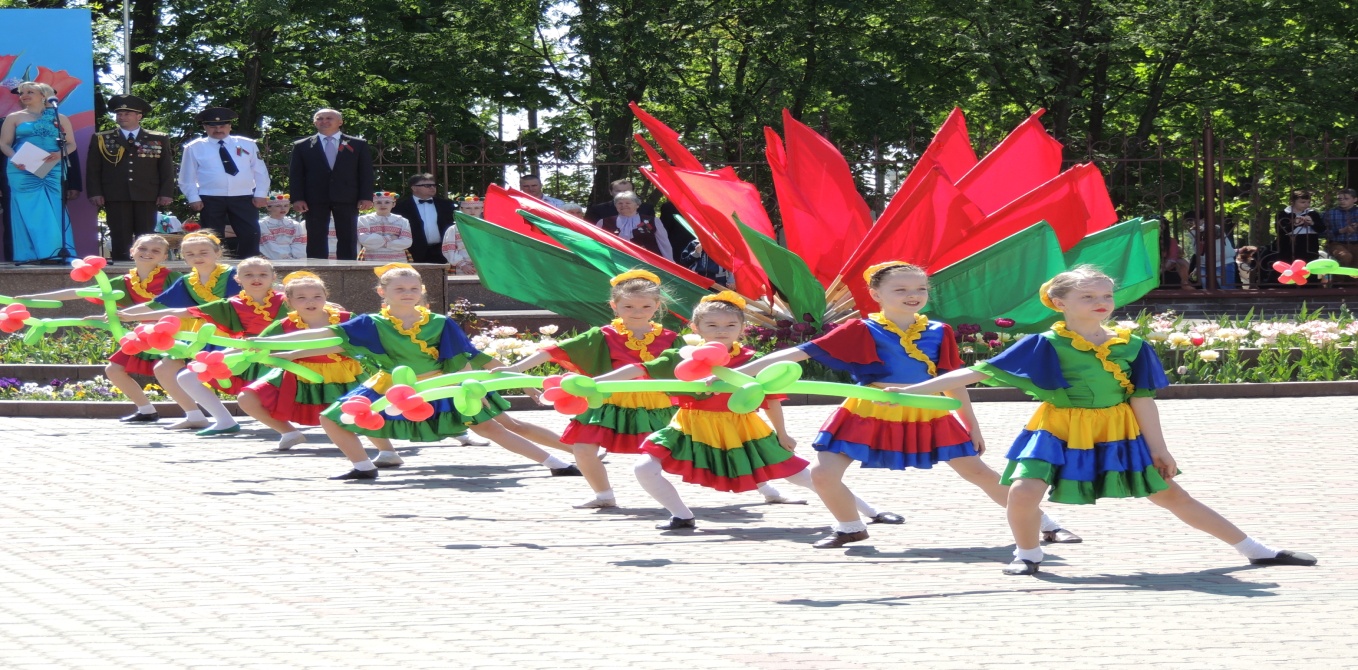 У парку “Манькавічы” вы ўбачыце векавыя елкі, …, … .


  дубы
  ваўкі
  клёны
  вавёркі




	У парку “Манькавічы” вы ўбачыце векавыя елкі, дубы, клёны.
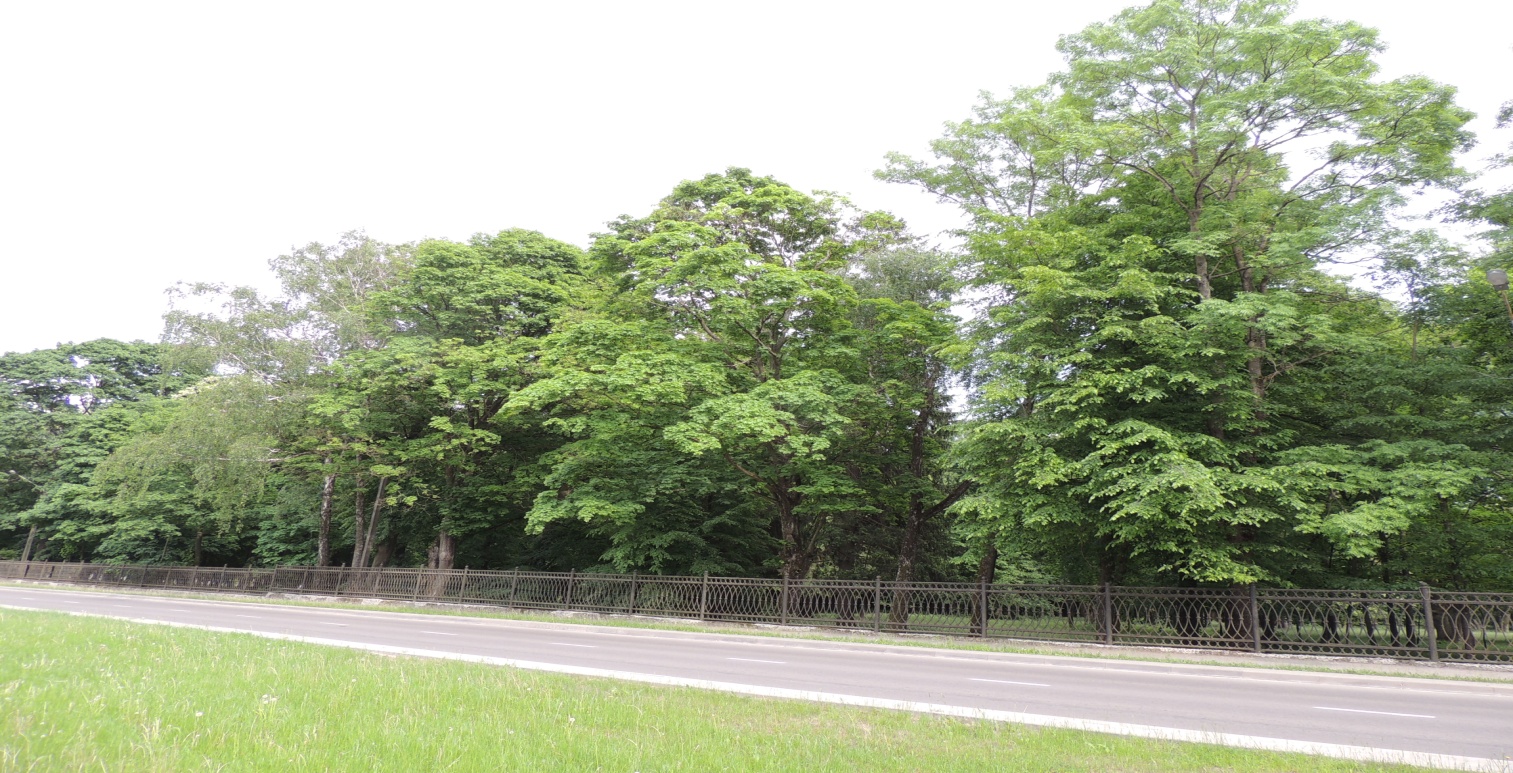 Рэкі … і … вабяць сваёй прыгажосцю.









Рэкі Гарынь і Прыпяць вабяць сваёй прыгажосцю.
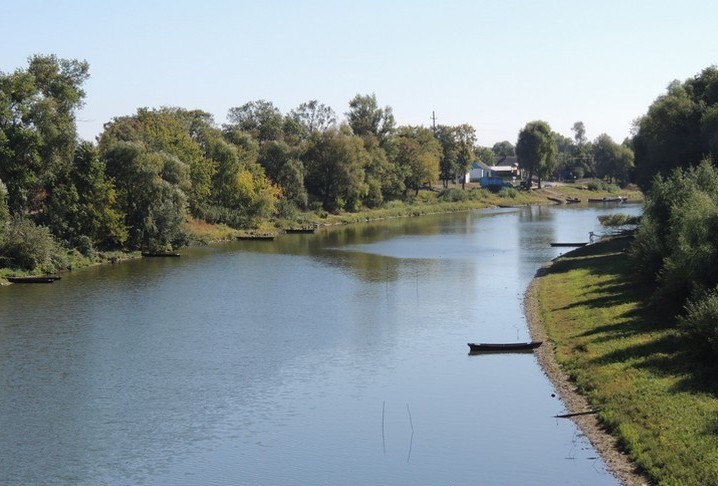 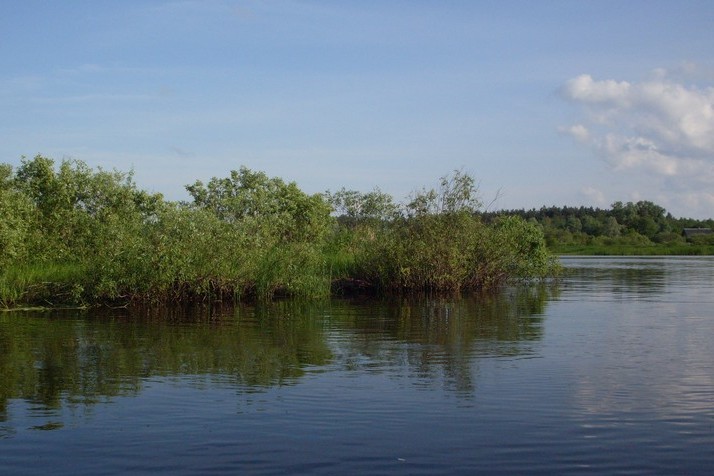 Гарынь
Прыпяць
У Гарадной можна пазнаёміцца з ганчарамі і … гліняны посуд. 


спяваць
купіць
каляровы
дзядуля



	У Гарадной можна пазнаёміцца з ганчарамі і купіць гліняны посуд.
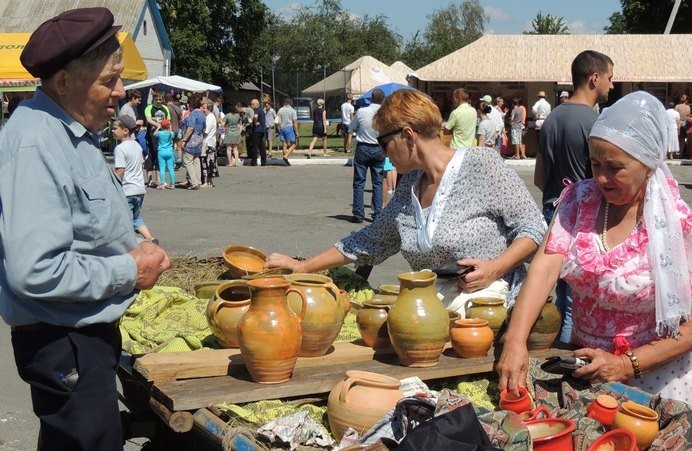 Складзіце сказы
__________   і   __________   ‗‗‗‗‗‗‗‗ .
   
     __________    …   ‗‗‗‗‗‗‗‗ ,  ‗‗‗‗‗‗‗‗ .
 
     ‗‗‗‗‗‗‗‗   __________   … ,  … .
Сёння я даведалася…

Было цікава…

Я зразумеў, што магу…

Зараз я магу…

Мяне здзівіла…

Мне захацелася…
Спасылкі на выкарыстаныя Інтэрнэт-рэсурсы
http://www.ispring.ru
http://animashki.kak2z.org
http://muzofon.com
http://prostoprikol.com/11880-foto-krasivye-kartinki-dlya-fona-prezentacii-v-detskom-sadu.html
http://justclickit.ru/other/animation.html
Падрыхтавала Н.М. Базар